Starpinstitucionālās un starpprofesionālās sadarbības pilnveidošana darbam ar trešo valstu pilsoņiem
Dr.paed. Ērika Pičukāne
08.04.2015.
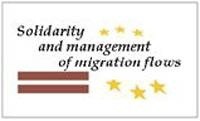 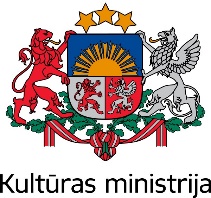 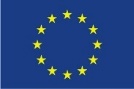 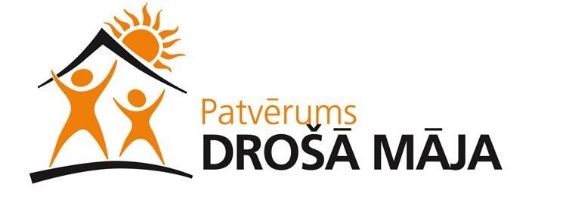 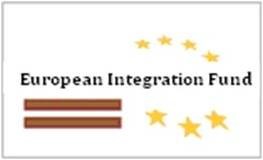 Par kuru valsti, jūsuprāt, ir šis teikums?
Kautrīgi cilvēki, grūta valoda, sniegs un savādi ēšanas paradumi. 


https://www.youtube.com/watch?v=_d6rTeI-bV0
Kā plašsaziņas līdzekļu diskurss ietekmē iecietību pret trešo valstu valstspiederīgajiem
Problēma
6
Tēls presē
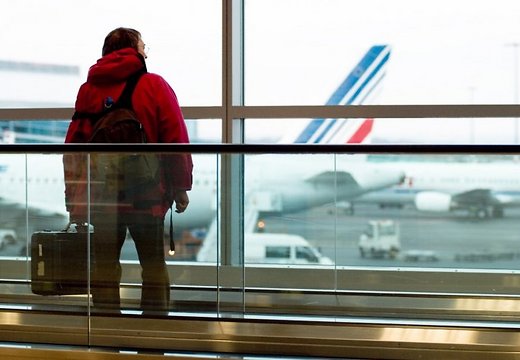 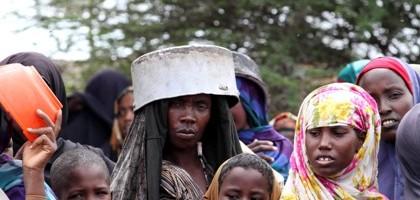 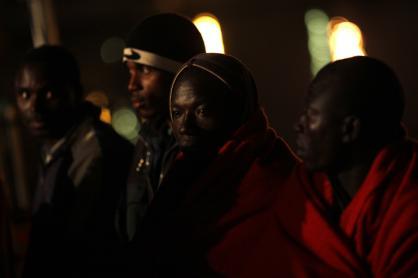 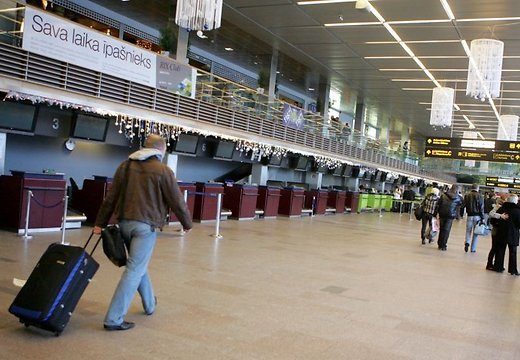 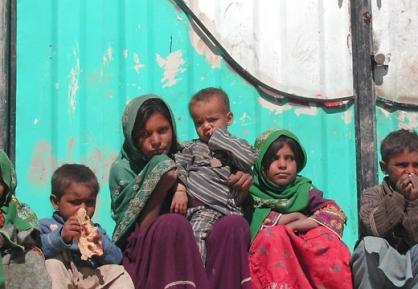 Kādu informāciju par jauniebraucējiem piedāvā mediji?
8
Kādu informāciju par jauniebraucējiem piedāvā mediji?
Kādu informāciju par jauniebraucējiem piedāvā mediji?  PJ 1. Kādu informāciju par trešo valstu valstspiederīgajiem piedāvā mediji?
10
Kādu informāciju par trešo valstu valstspiederīgajiem piedāvā mediji?
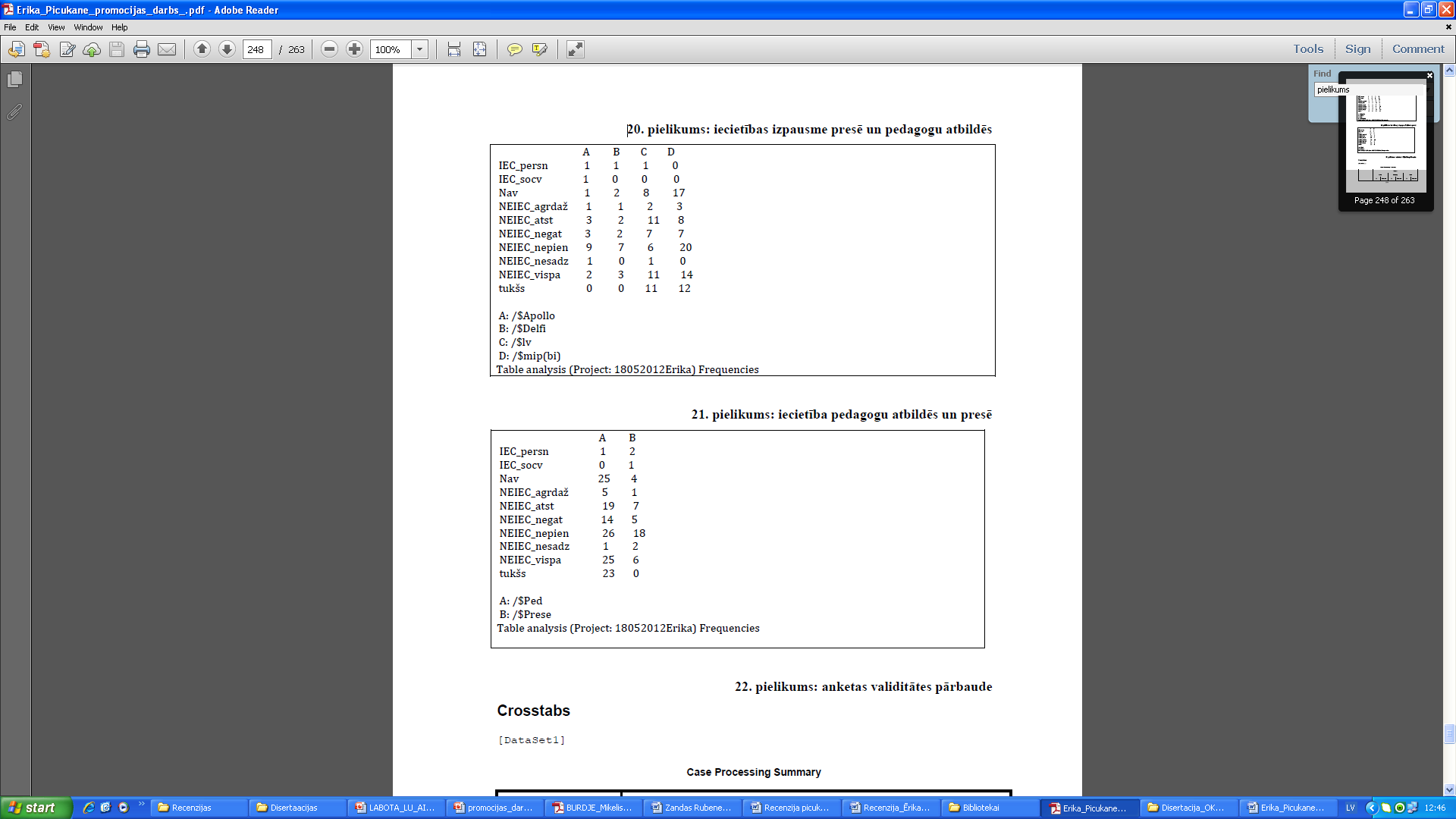 11
Kā plašsaziņas līdzekļu diskurss ietekmē iecietību pret trešo valstu valstspiederīgajiem
Mediju diskurss interneta portālos veicina aizspriedumus un vispārināšanu, līdz ar to netiek sekmēta iecietība pret trešo valstu valstspiederīgajiem. Lai izvairītos no vispārināšanas mediju ietekmē, pasniedzēju, kas strādā vai strādās ar trešo valstu valstspiederīgajiem, tālākizglītībā sistemātiski ir jāanalizē konkrētas situācijas, izmantojot esošo pieredzi starpkultūru, iekļaušanas un bilingvālo mācību jautājumos.
Secinājumi
Diskursā „dominē drūmāks noskaņojums”, kas ir saistīts ar Latvijas nākotnes iespējām.

	Rakstos atšķirība nav akcentēta kā vērtība, kas bagātina, bet tieši pretēji – „multikulturālisms pašos pamatos būtībā iznīcina tautas kā tādas savdabību un nacionālo pašapziņu”.

	Mediju diskurss ar savu skatījumu rada papildu apdraudējuma sajūtu.
13
Trešo valsts valstspiederīgo iekļaušanās Latvijas izglītības vidē
Izglītība pasaulē šobrīd
Aptuveni140 miljoni bērnu pasaulē neapmeklē skolu, no tiem 55 % ir meitenes.
No 140 miljoniem bērnu, kas neapmeklē skolu, aptuveni 30 – 40 miljoni ir bērni ar īpašām vajadzībām.
Aptuveni 70% no šiem bērniem dzīvo Subsahāras reģionā un Āfrikas dienvidu un rietumu valstīs.
1/3 valstu, par kurām ir pieejami statistikas dati, mazāk nekā 2/3 no visa skolēnu skaita, kas uzsākuši mācības, iegūst pamatizglītību
500 000 bērnu pasaulē katru gadu zaudē daļu redzes A vitamīna trūkuma dēļ
41 miljonam bērnu pavājinās viņu prāta spējas, jo viņu māmiņu uzturā ir nepietiekams joda daudzums.
Veidojiet savu stāstu!
students			

	ārvalstnieks		pasniedzējs

grūtības			veiksmes

  			vajadzības
Kādi pasākumi būtu realizējami augstskolā?
Kādi pasākumi būtu realizējami valstī?
Veidot vienas pieturas aģentūru – lai visu nepieciešamo informāciju imigrants varētu saņemt vienā vietā (kā Čehijā);
Izveidot informācijas izplatīšanas mehānismus trešo valstu pilsoņiem par dzīves uzsākšanu Latvijā, izglītības iespējām, pirms šie cilvēki iebrauc valstī;
Izveidot vienotu informatīvo materiālu, ko izplatīt caur Diplomātiskajām pārstāvniecībām jau pirms iebrukšanas Latvijā;
Nodrošināt viegli saprotamu, vienkāršu informāciju par imigrantiem aktuāliem jautājumiem, uzsākot dzīvi citā valstī;
Veidot vienotu informācijas bāzi imigrantiem – kādas organizācijas (valsts, pašvaldību, NVO) darbojas un/vai sniedz pakalpojumus noteiktās jomās;
Apzināt jau uzkrāto plašo pieredzi un daudzveidīgos materiālus trešo valstu valstspiederīgo integrācijā Latvijā, tai jānodrošina pēctecība, ilgtspēja un efektīvs izmantojums.
Kompass dzīvei Latvijā augstskolu studentiem
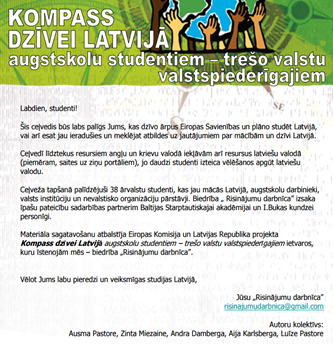 http://www.lu.lv/fileadmin/user_upload/lu_portal/eng/general-information/information-materials/Kompass_Dzivei_Latvija.pdf
Pazīsti sevi un esi atvērts otram: kultūrkompetence
...dzīve jau nav nemaz tik viegla. Vienīgais, kas to padara vieglāku, ir apziņa, ka tas, ko tu šobrīd pārdzīvo pēc laika kļūst tik mazsvarīgs...Piemēram, kāda svešinieka viedoklis par tevi. Šodien viņš par tevi domā vienu, rīt jau pavisam ko citu. Viens par tevi domā, tā, otrs tā, trešais vēl kaut kā...Bet tu taču tāpēc nevari pakārtot savu dzīvi citu domām ar sevi!
Režisore Gaļina Poliščuka
Starpkultūru izglītība – par ko tā ir?
Par to, kā…

iziet ārpus  mūsu ierastās uztveres un uzskatiem

uztvert un pieņemt citus kā personības, jo īpaši tos, kas no mums atšķiras.

attīstīt cieņu starp un pret citādām kultūrām
Kultūras modelis…
Tas, ko apzināmies/kas var mainīties
Literatūra,                 māksla, mūzika, virtuve, likumi, tautas tērpi…
Kultūras redzamā daļa …
Kultūras neredzamā daļa
Neapzinātā daļa/ grūti mainīt
Pasaules uztvere, vērtības, attieksmes, attiecības un saistības,  izpratne par draudzību u.c., ķermeņa valoda, lēmumu pieņemšanas veidi, izpratne par telpu, laiku un attālumu, saziņas veidi, ģimene, reliģija, politiskā iekārta utt.
Pazīsti sevi un esi atvērts otram: kultūrkompetence
Ikviena komunikācija sākas ar sevis saprašanu.  Atcerieties – ja paši esat  samulsuši un nesaprotat, kur atrodaties, kā uzvesties, kāda loma jums piešķirta, tad veiksmīga saskarsme neveidojas.
Vai man piemīt?
Spēja cienīt un novērtēt visu dzīvē un darbā sastapto cilvēku vērtības, uzskatus un paradumus, ieskaitot tos, kas ir atšķirīgi no maniem. Šos cilvēkus es uztveru no viņu kultūras perspektīvas, nevis no sava skatupunkta;
Mani radinieki
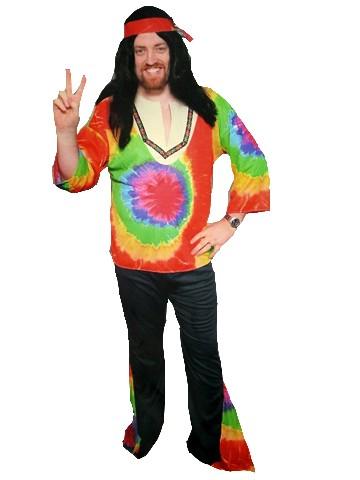 Vai man piemīt?
Spēja justies ērti, saskaroties ar kultūras atšķirībām, izvairīties no norūpējušās uzvedības vai pašaizsardzības kā atbildes reakcijas uz atšķirību.
Mani studenti
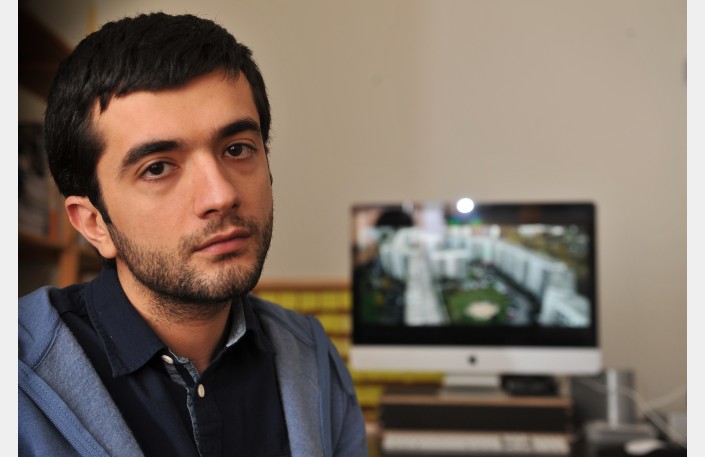 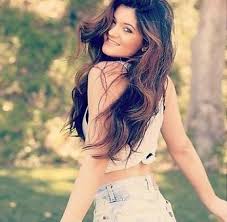 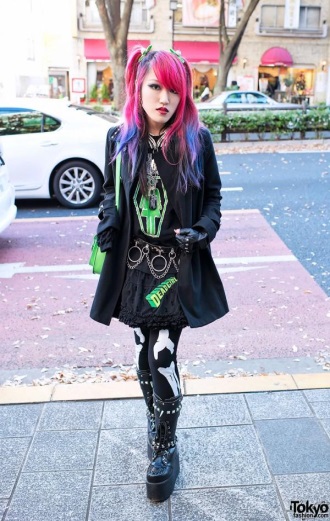 Vai man piemīt?
Spēja domāt elastīgi un atzīt, ka mans profesionālais domāšanas un uzvedības veids nav vienīgais veids kā domāt un uzvesties.
Mācības
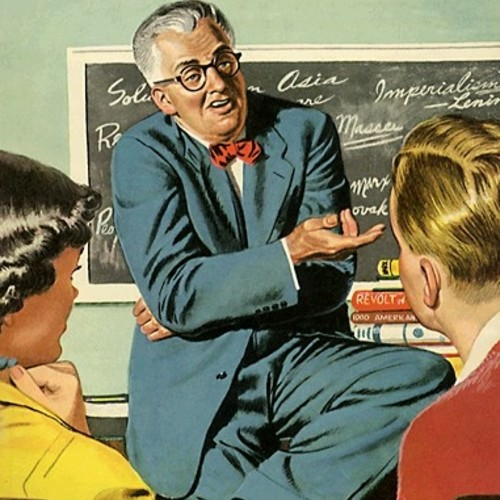 Vai man piemīt?
Gatavība iegūt zināšanas par kultūras grupu, kurai pieder tuvinieki, draugi, kolēģi, studenti ... .
Subkultūras
Nenobīstieties, ja Japānas ielās ieraudzīsiet cilvēkus sejas maskās – pilsētā neplosās kāda bīstama epidēmija. Cilvēki gluži vienkārši aizsargā sevi un citus no saviem mikrobiem un vīrusiem. Japāņi sava lielā strādīguma dēļ pat nevar iedomāties situāciju, kad viņiem slimības dēļ būtu jāpaliek mājās. Tieši tādēļ tiek darīts viss, lai pēc iespējas vairāk izvairītos no briesmīgajiem mikrobiem. Arī publiska un skaļa šķaudīšana, klepošana un deguna šņaukšana japāņiem šķiet visai atbaidoša.
Ko jūs redzat bildē?
Atbalsta materiāli darbam ar trešo valstu valstspiederīgajiem pilsoņiem
Informatībais buklets TVVP
Struktūra
Sadaļa „MĀCI”: metodika pedagogiem
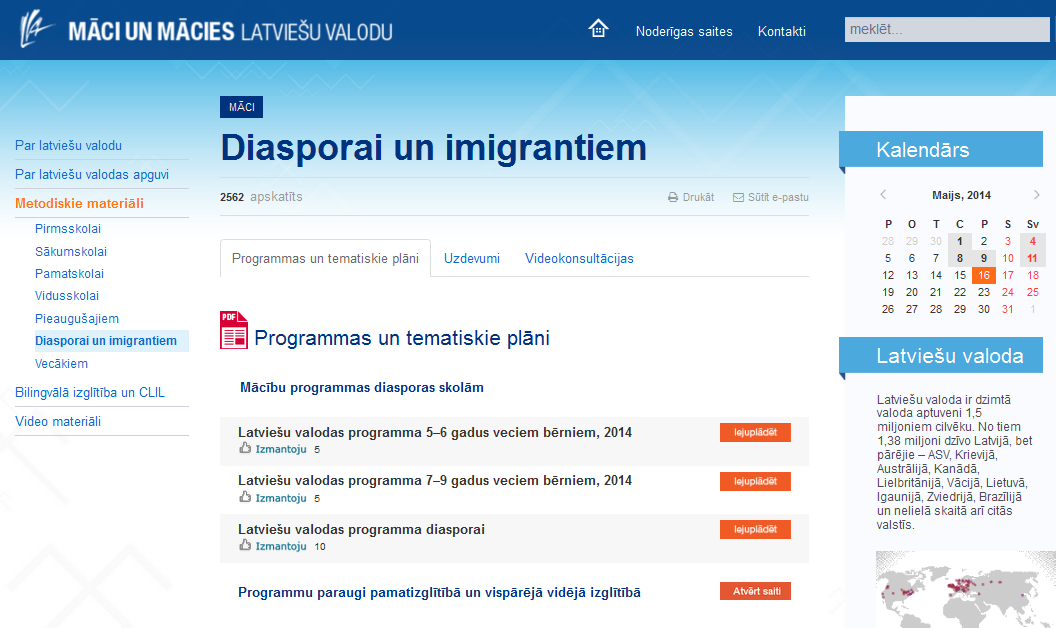 Par latviešu valodu
Par latviešu valodas apguvi (zinātniski metodiskā žurnāla „Tagad” arhīvs; pētījumi)
Metodiskie materiāli(pirmsskolai, sākumskolai, pamatskolai, vidusskolai, pieaugušajiem, diasporai un imigrantiem, vecākiem)
Bilingvālā izglītība un CLIL (mācību satura un valodas integrēta apguve)
Videomateriāli (vecāku skola, dabaszinības, valoda un literatūra, gramatika, videokonsultācijas)
http://maciunmacies.valoda.lv
Struktūra
Sadaļa „MĀCIES”: materiāli valodas apguvējiem
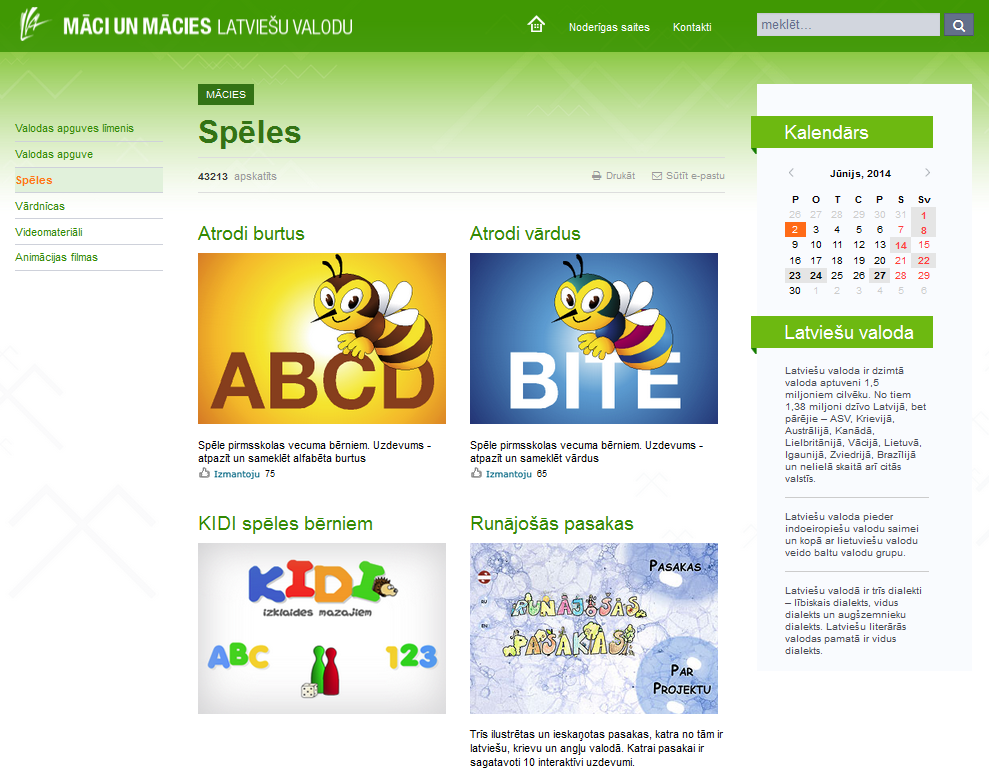 Valodas apguves līmeņa noteikšana (pieaugušajiem un bērniem)
Valodas apguve (e-nodarbības, e-materiāli, audiostāsti, lietotnes)
Spēles
Saites uz vārdnīcām
Videomateriāli (intervijas, raidījumi, videoekskursijas)
Animācijas filmas un to papildmateriāli – krāsojamās lapas
http://maciunmacies.valoda.lv
Lietotne viedtālruņiem un planšetēm darbības vārdu locīšanas vingrinājumiem (12–14 gadus veciem diasporas bērniem)
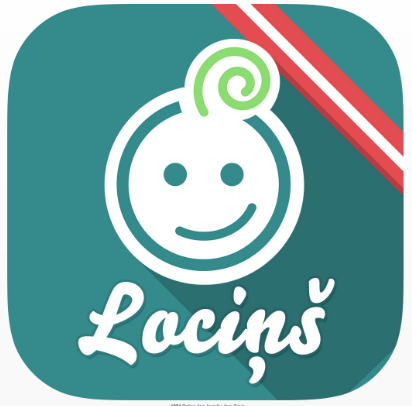 6 temati
 Es
 Es un ģimene 
 Es un citi
 Es ikdienā
 Es un Latvija
 Lasu un spēlēju     teātri
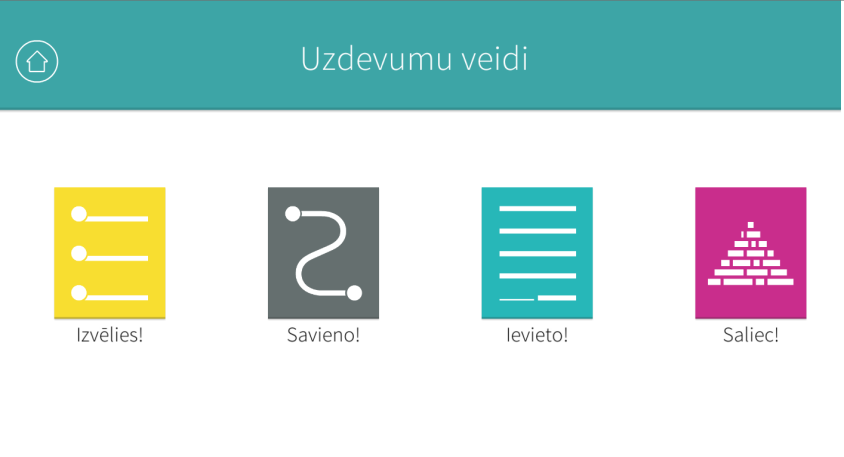 Interaktīva ābece 5–7 gadus veciem bērniem
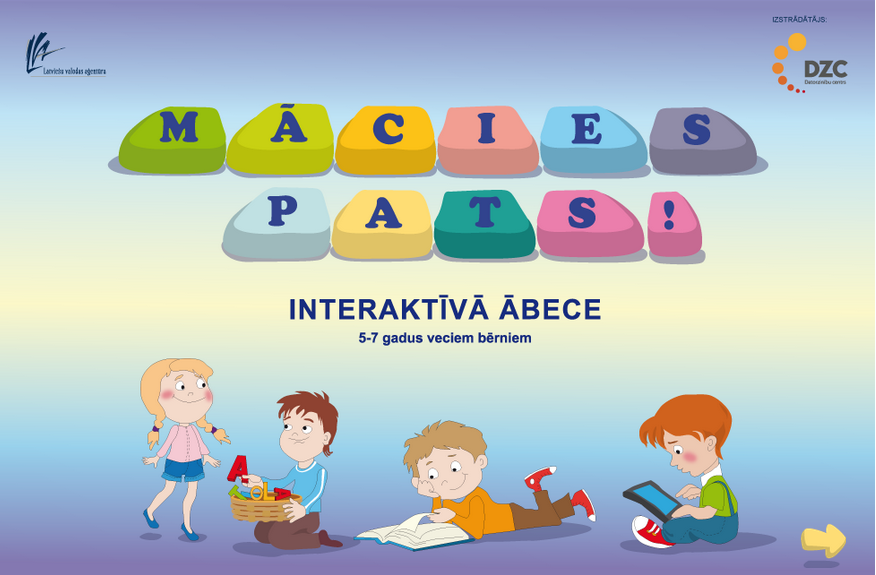 http://maciunmacies.valoda.lv/valodas-apguve/e-materiali/skolai
Valodas apguves spēles pirmsskolas vecuma bērniem
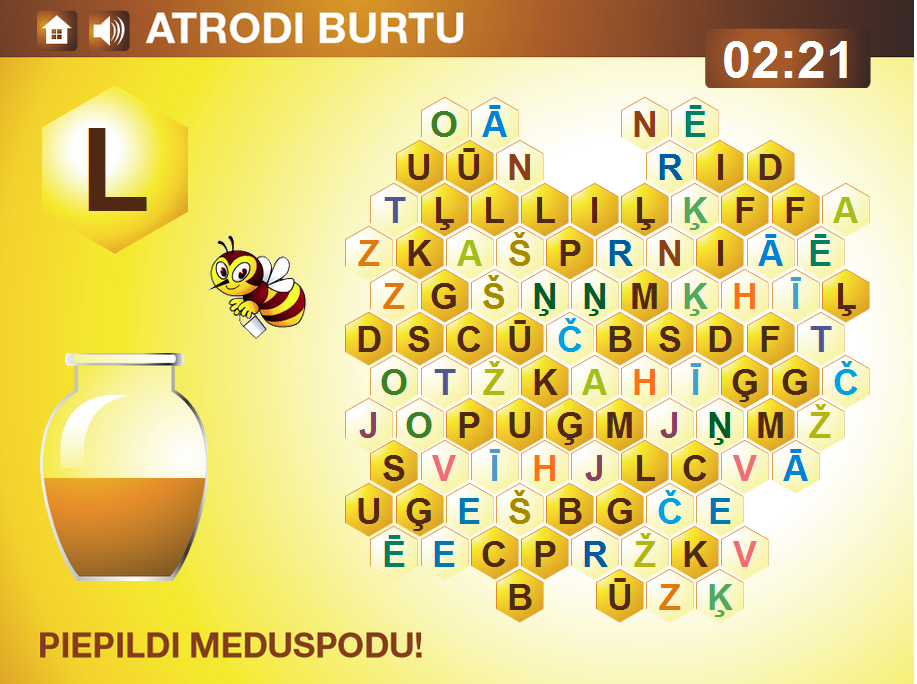 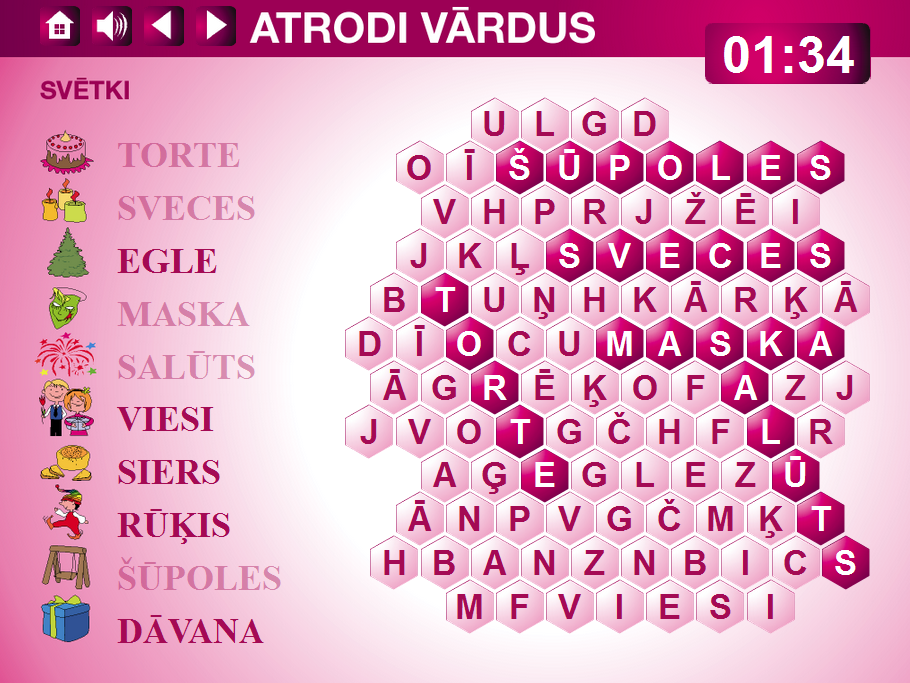 http://maciunmacies.valoda.lv/speles
http://maciunmacies.valoda.lv
Valodas apguves spēle „Valodiņa” pirmsskolas un sākumskolas vecuma bērniem
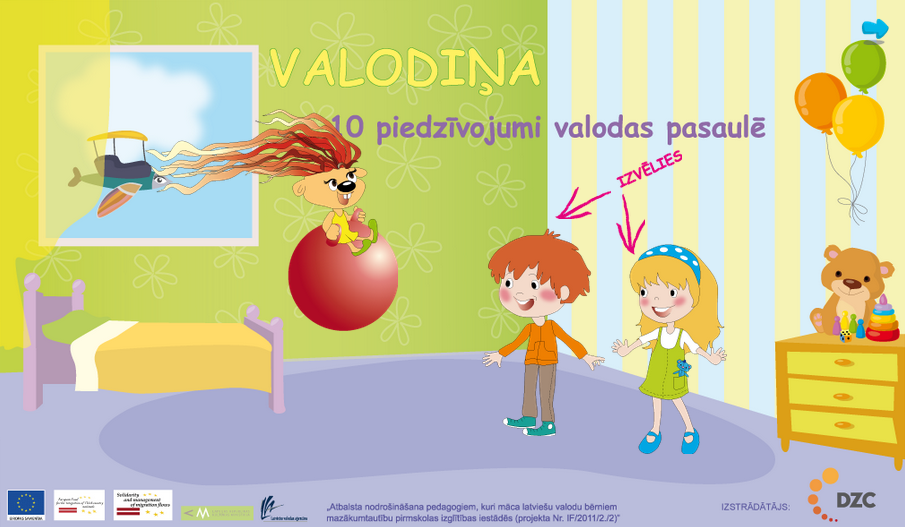 http://maciunmacies.valoda.lv/speles
Valodas vides
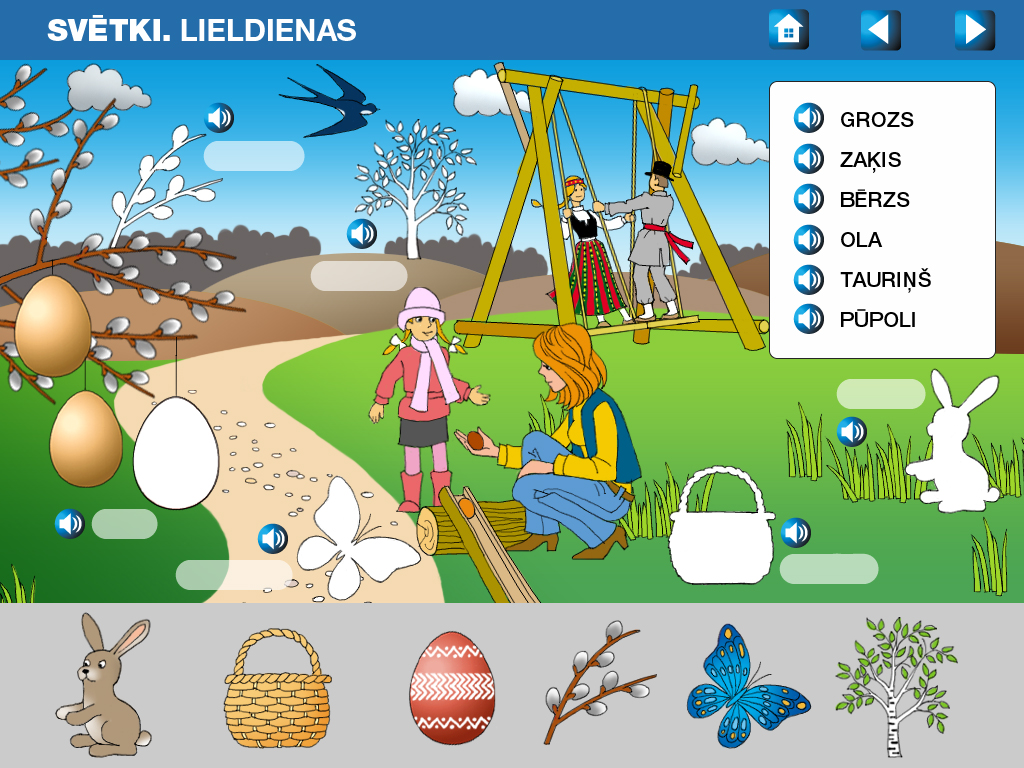 Mācību līdzeklis par latviešu svētkiem un tradīcijām
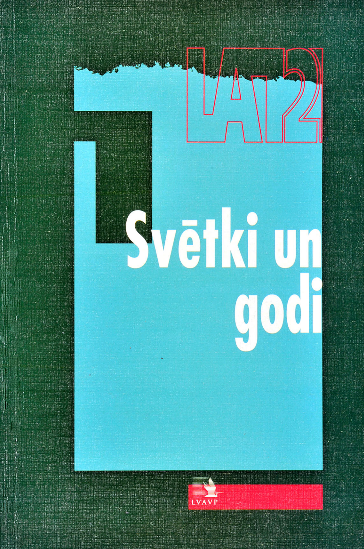 Svētku un atceres dienas
Gadskārtas un tradīcijas(Jaungada diena; Zvaigznes diena; Sveču diena; Meteņi; Pelnu diena; Lieldienas; Ūsiņi; Vasarsvētki; Jāņi; Miķeļi; Mārtiņi; Ziemassvētki u.c.)
Ģimenes godi(kristības; raudzības; iesvētības; dzimšanas diena; vārda diena; kāzas; bēres; kapu svētki; Mirušo piemiņas diena)
http://maciunmacies.valoda.lv/metodiskie-materiali/pamatskolai/gramatas
Lasāmgrāmata diasporas jauniešiem un ārvalstu studentiem
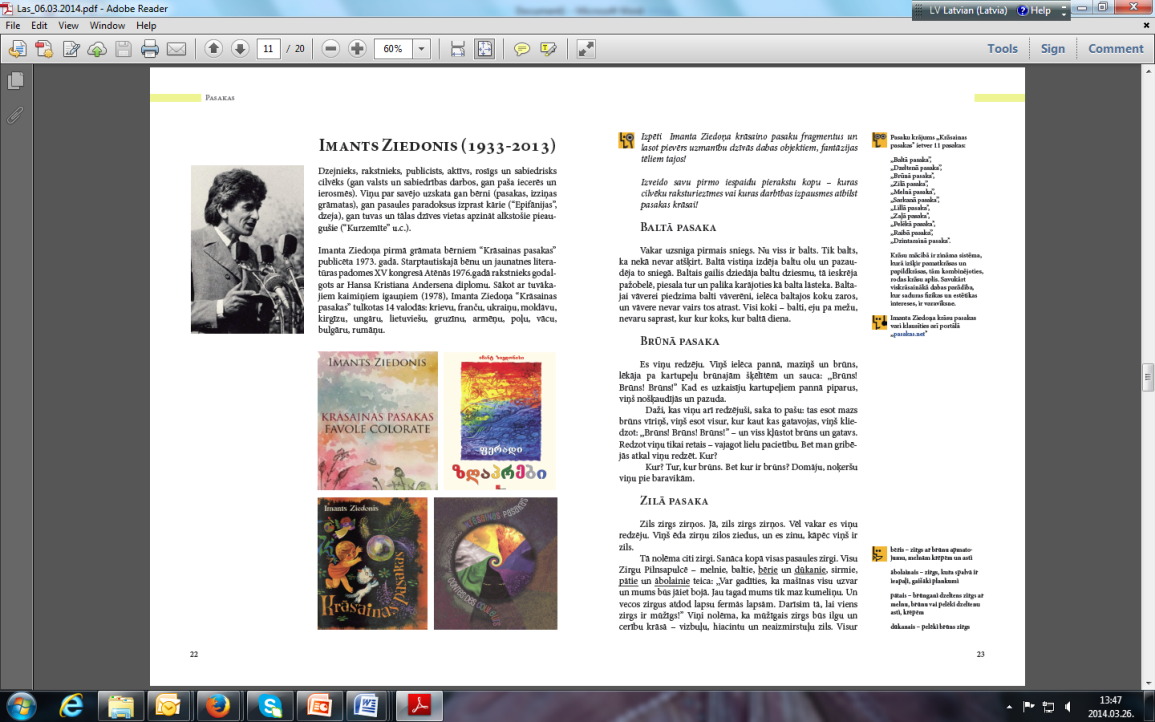 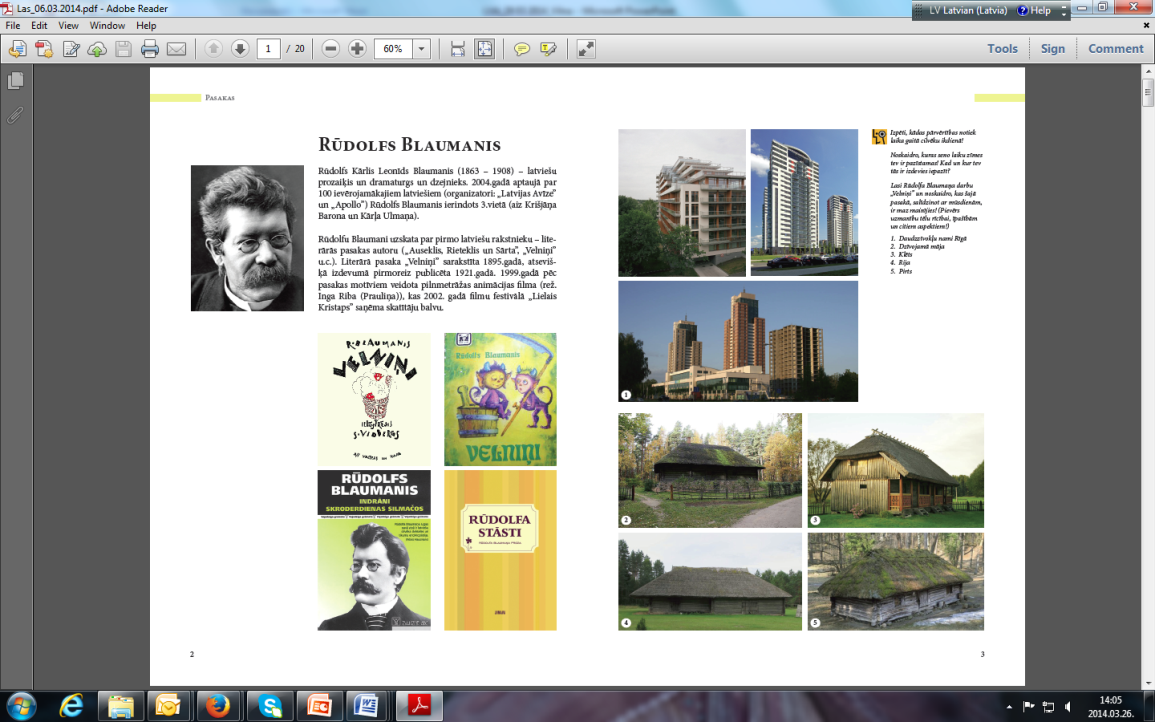 Briedis, R., Silova, L. Latviešu prozas tekstu krājums. 1.daļa. Leģenda. Lasāmgrāmata ārvalstu studentiem un diasporas jauniešiem.
Metodisks materiāls runas prasmju pilnveidei „Runāsim pareizi!”
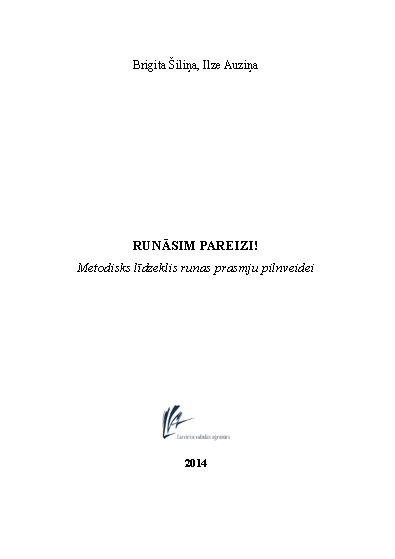 Piemērots darbam ar jauniešiem no 14 gadu vecuma un pieaugušajiem
Latviešu valodas skaņu raksturojums
Vingrinājumi
Diktāti
http://maciunmacies.valoda.lv/metodiskie-materiali/pieaugusajiem
Latviešu valodas darbības vārdu tabulas
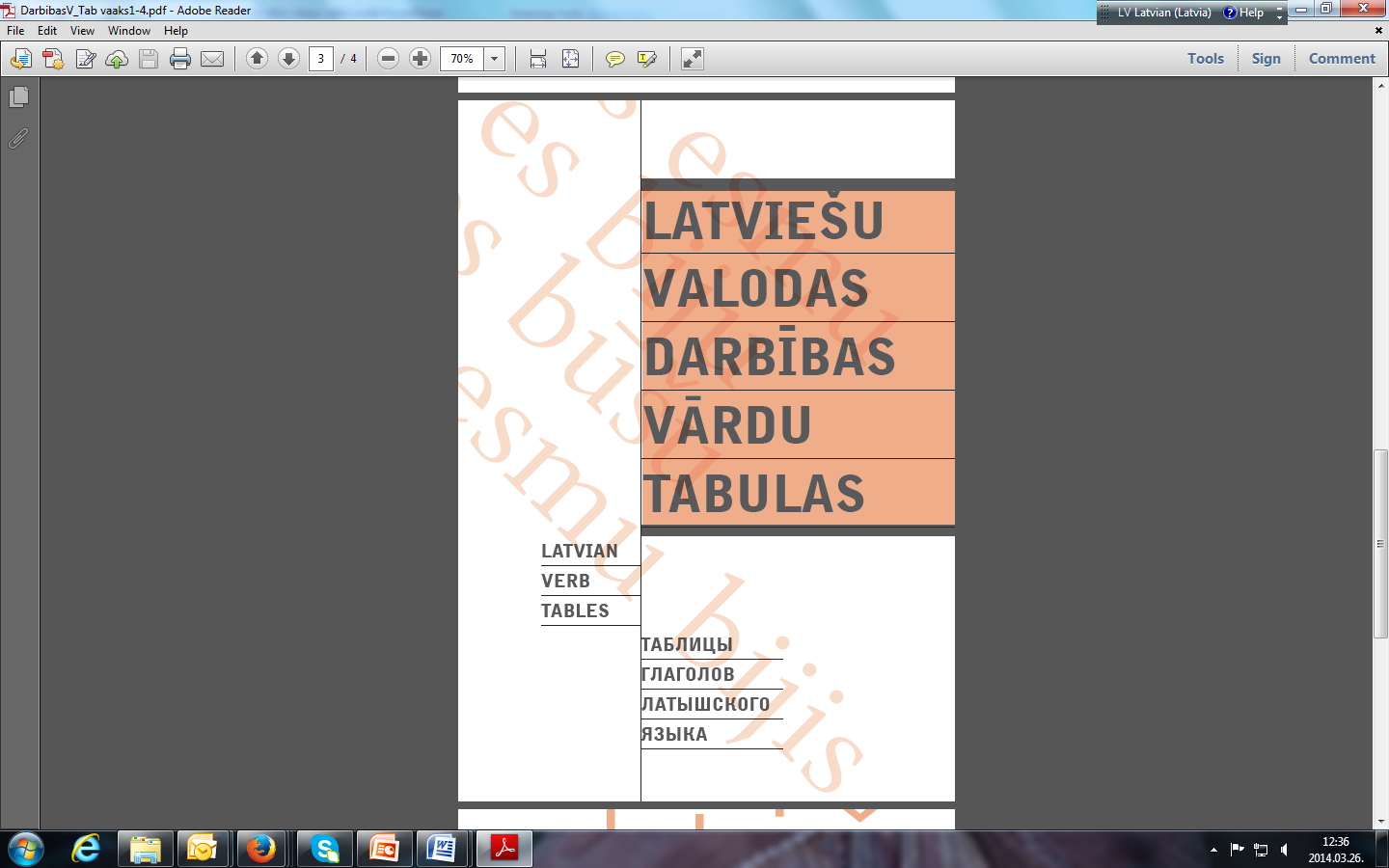 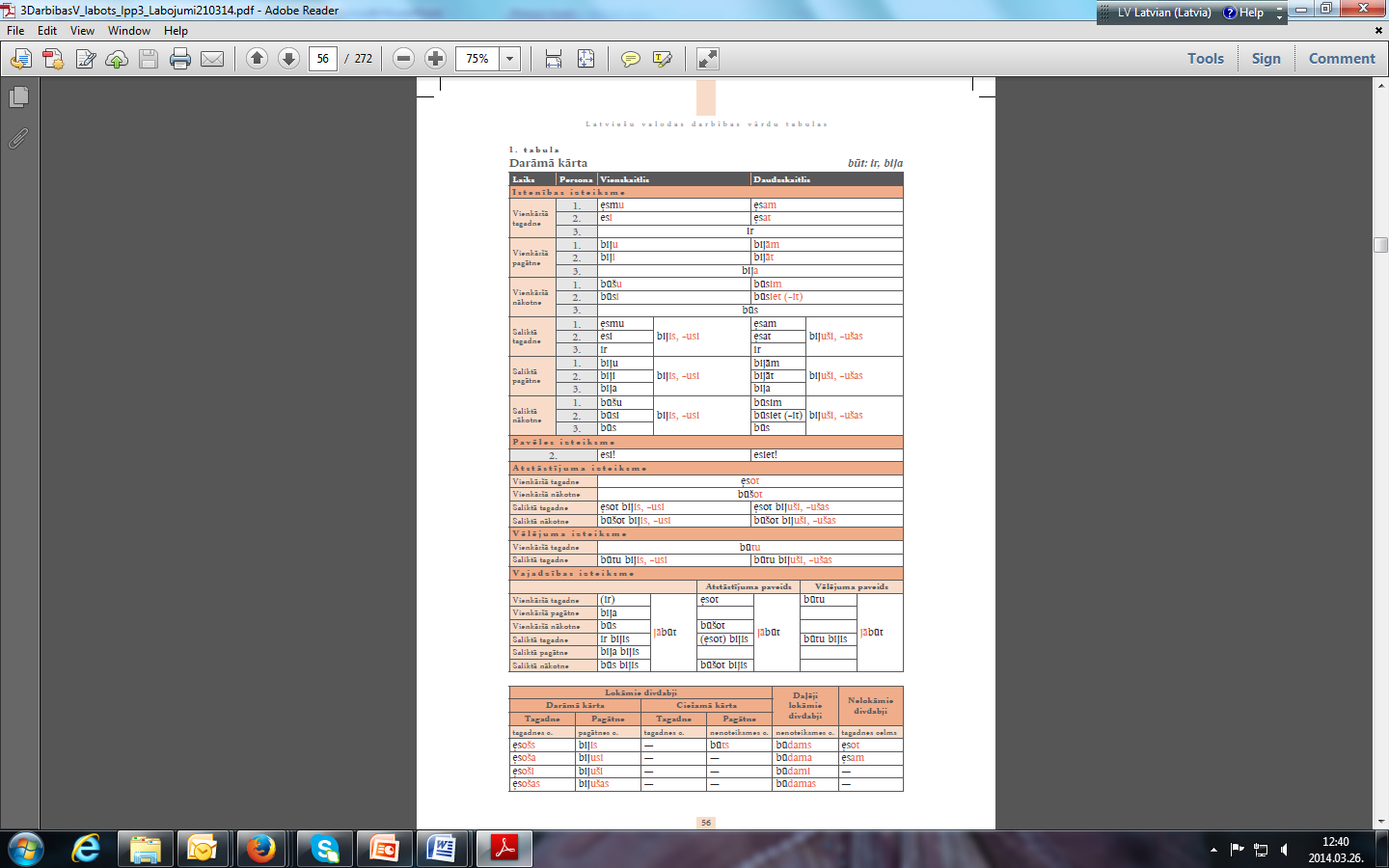 142 latviešu valodas darbības vārdu tabulas ar konjugēšanas paraugiem (vairāk nekā 930 darbības vārdiem)
http://maciunmacies.valoda.lv/valodas-apguve/gramatika
Portāls latviešu valodas apguvei jauniešiem un pieaugušajiem
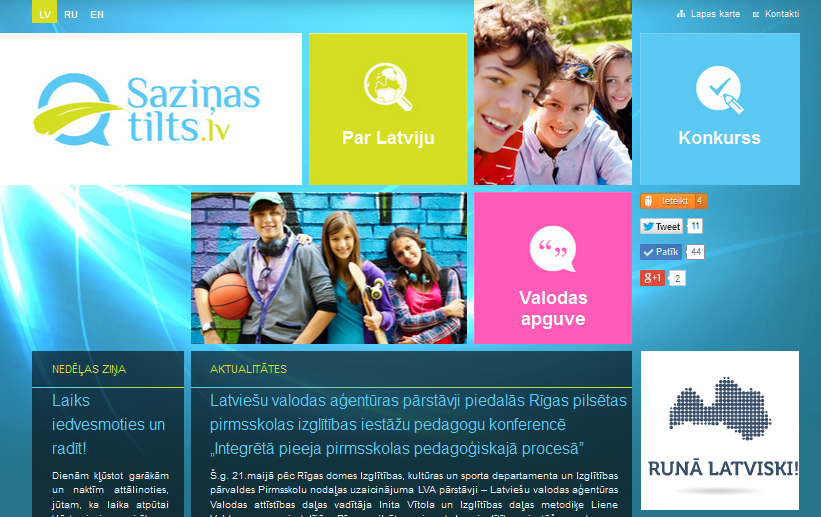 www.sazinastilts.lv
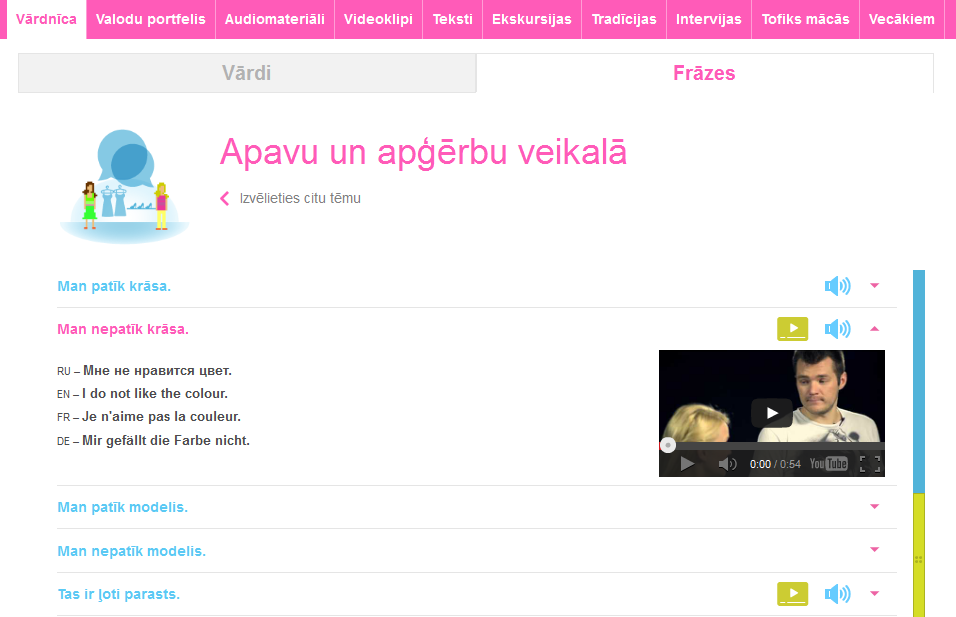 Frāžu vārdnīca 4 valodās (LV-EN/RU/DE/FR)
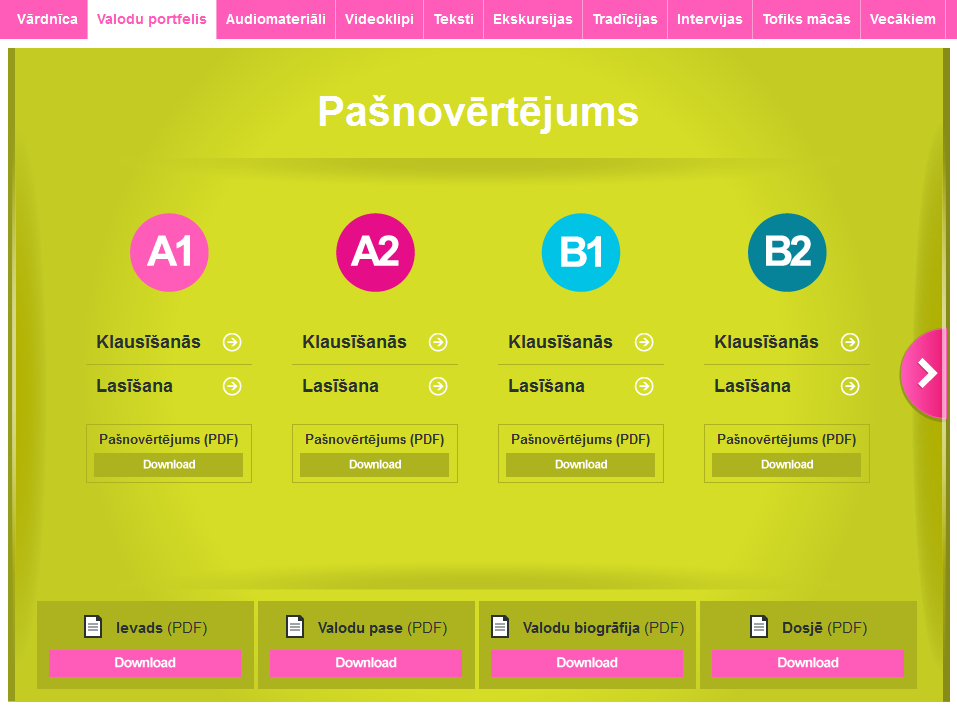 Eiropas Valodu portfelis A1, A2, B1 un B2 līmenim
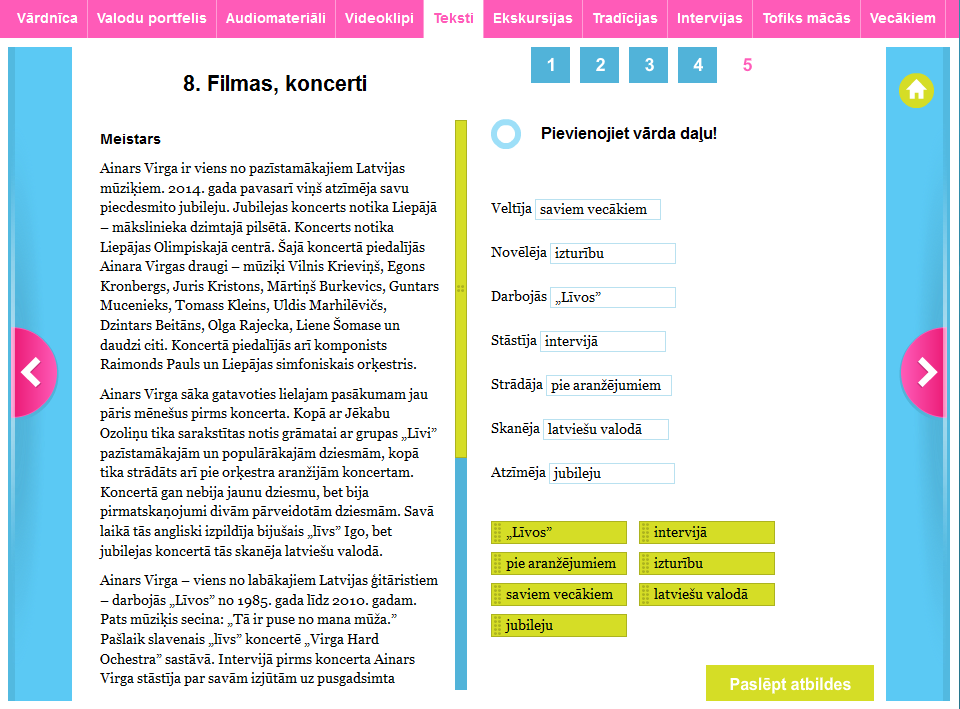 Lasīšanas teksti un uzdevumi A1, A2, B1 un B2 līmenim
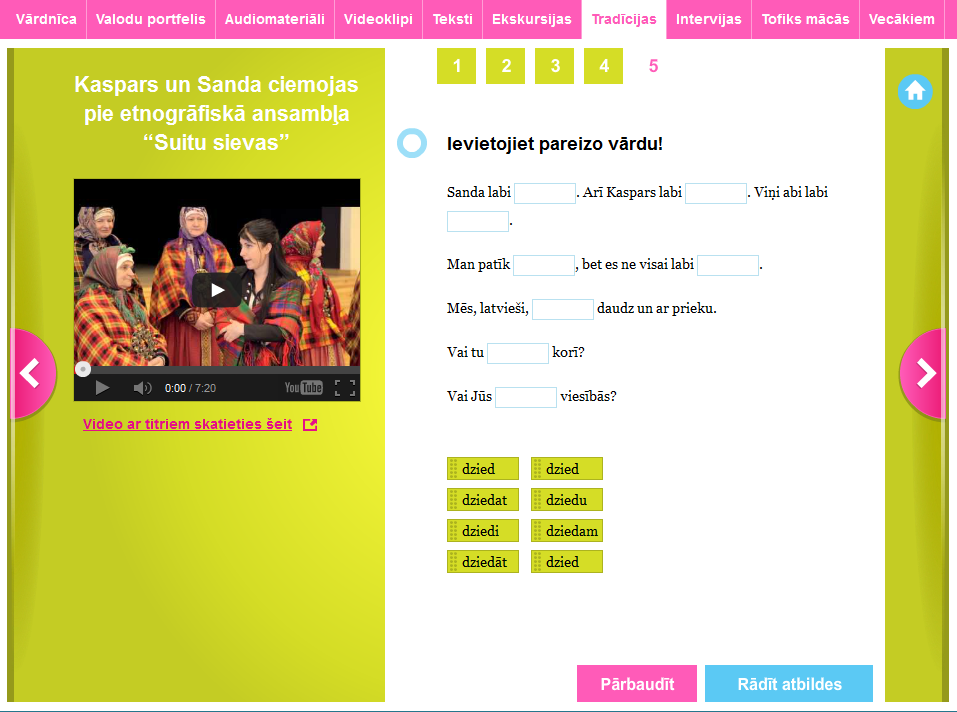 Videomateriāli par latviešu tautas tradīcijām
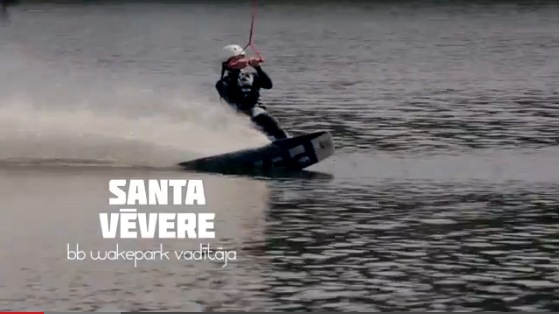 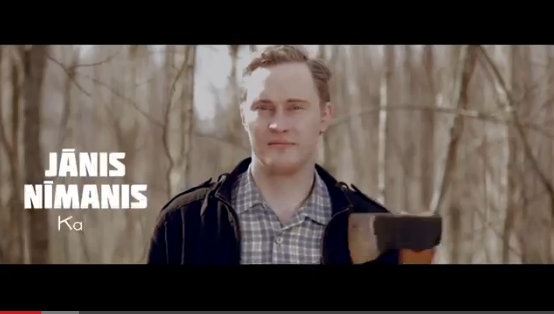 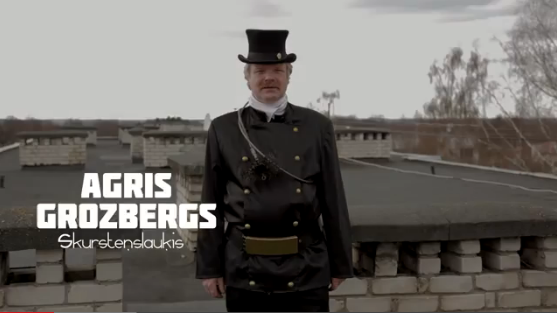 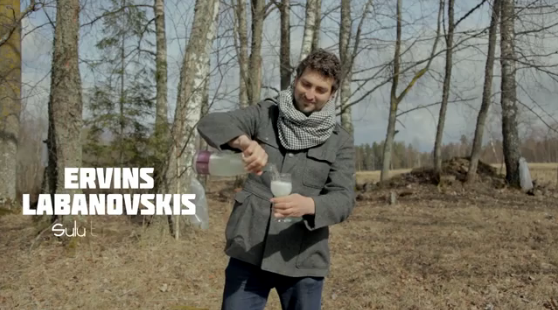 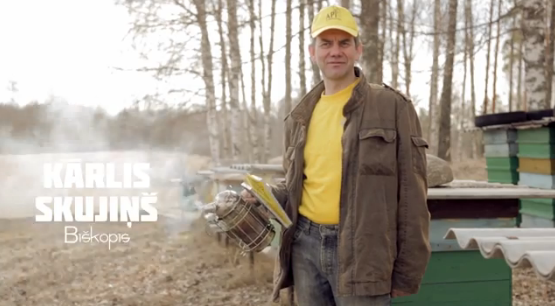 Jaunas intervijas
Aktivitāte
Uzdevums
Uzrakstiet kādas grupas nosaukumu (skolotāji, deputāti, jaunieši... 
Pamatojiet, kāpēc šīs grupas tiesības ir jāierobežo!
Uzrakstiet negatīvu piemēru, kad šī grupa izrāda pārāk lielu aktivitāti!
Nonieciniet grupas definētās problēmas!
Norādiet, ka un kā šī grupa apdraud pārējo sabiedrību!
Uzrakstiet teikumu, kurā “mēs” kaut ko darām pareizi/labi, bet “viņi” - nē!
54
Neiecietības stratēģijas
Kas jādara!
	1.Pamato grupas izslēgšanu no publiskas telpas/ politikas - asociē grupu kā kopumā nelabvēlīgu parādību; 
	2. Pamato grupas tiesību ierobežošanu; 
	3. Sūdzas par grupas redzamību/ pārāk lielu aktivitāti; 
	4. Noniecina grupas definētās problēmas;
	5. Norāda, ka grupa apdraud pārējo sabiedrību;
	6. Izmanto dalījumu "mēs" un "viņi", runājot par politiku kā "mūsu" lietu.
		....
55
Ieteicamā literatūra un avoti
www.sazinastilts.lv 
Skolotājs starpkultūru telpā. http://valoda.lv/Metodiskie_lidzekli_bilingvalajam_macibam/Skolotajs_starpkulturu_telpa_Skolotaju_ideju_gramata_Macibu_un_metodiskais_materials/flypage_idy_tpl
Starpkultūru saskarsme. http://web.iac.edu.lv/starpkulturu_saskarsme/IAC_GramataL.pdf
Kompasito. http://eycb.coe.int/compasito/ru/default.htm
Kompass - Izglītības cilvēktiesību jomā rokasgrāmata darbam ar jaunatni. http://eycb.coe.int/compass/ru/contents.html
Pelša E., Kelle G., Vārna B. Tolerances trenažieris jeb ārvalstu jaunietis starp mums. Rokasgrāmata skolu pašpārvaldēm. Rīga, 2012.
Tomasa R. Rūzvelta (R. Roosevelt Thomas) grāmata “Ceļot māju dažādībai” (Building a House for Diversity. New York, et.al.: American Management Association), Dažādības vadības mācību rokasgrāmata, www.idm-diversity.org,  www.eceuropa.eu
www.humanrights.lv/doc/vispaar/vispcd.htm   
www.britishcouncil.org/latvia-education-dreams-latv-ani-bernu-tiesibu-konvencija 
www.unesco.lv 
Apmācību kurss «Starpkultūru komunikācija» rokasgrāmata
www.bti.gov.lv  (Metodiskais materiāls “Iecietības veicināšana izglītības iestādēs”)
www.lm.gov.lv Rokasgrāmata darbam ar patvēruma meklētājiem (Starptautiskā Migrācijas organizācija)
Paldies!




Ērika Pičukāne
erika.picukane@valoda.lv